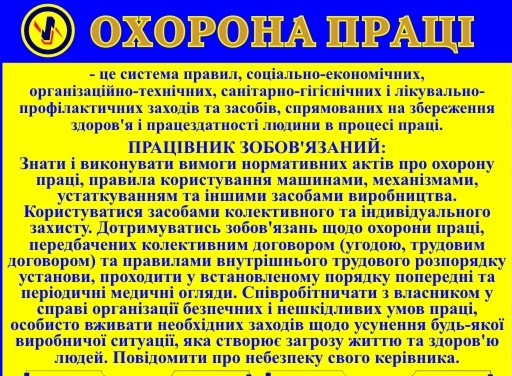 Накази які регламентують порядок проведення інструктажів із питань охорони праці, 
ведення відповідних журналів їхньої реєстрації.


Наказ МОН України від 01.08.2001р. № 563 (зареєстровано в Міністерстві юстиції України 20.10.2001 р. за N 969/6160) “Про затвердження Положення про організацію роботи з охорони праці учасників навчально – виховного процесу в установах і закладах освіти”. 
На виконання Законів України "Про освіту" (1060-12), "Про охорону праці" (2694-12) та
Розпорядження Міністерства освіти і науки України від 24.06.1999 р. № 62.
Наказ МОН України від 18.04.2006 р. № 304 (зареєстровано в Міністерстві юстиції України 7 липня 2006 р. за N 806/12680) “Про затвердження Положення про порядок проведення навчання і перевірки знань з питань охорони праці в закладах, установах, організаціях, підприємствах, підпорядкованих Міністерству освіти і науки ”.
На виконання Законів України "Про освіту" (1060-12), "Про охорону праці" (2694-12) 
Положення розроблене з урахуванням  Типового положення про порядок проведення навчання і перевірки знань з питань охорони праці, затвердженого наказом  Держнаглядохоронпраці  України  від 26.01.2005 N 15 (z0231-05),  зареєстрованого в Міністерстві юстиції  України 15.02.2005 за N 231/10511
ПРАВИЛА БЕЗПЕКИ ПІД ЧАС ПРОВЕДЕННЯ НАВЧАЛЬНО-ВИХОВНОГО ПРОЦЕСУ В КАБІНЕТАХ (ЛАБОРАТОРІЯХ) ФІЗИКИ ЗАГАЛЬНООСВІТНІХ НАВЧАЛЬНИХ ЗАКЛАДІВ
ДЕРЖАВНИЙ НОРМАТИВНИЙ АКТ УКРАЇНИ 
ПРО ОХОРОНУ ПРАЦІ
ЗАТВЕРДЖЕНО:
наказом Держнагляд охорони праці України 
від 16.11.98 №220* ДНАОП 9.2.30-1.04-98
Нормативний акт встановлює вимоги, що є обов'язковими для вико­нання керівниками навчальних закладів, завідувачами кабінетів (лаборато­рій), учителями фізики, які несуть особисту відповідальність за порушення норм гігієни і цих Правил, незалежно від того, призвели чи не призвели ці порушення до нещасного випадку.
Наказ Міністерства освіти і науки 
"Положення про організацію роботи з охорони праці учасників навчально-виховного процесу в уста­новах і навчальних закладах", 
затвердженого наказом Міністерства освіти і науки №563 від 01.08.2001р. і зареєстрованого в Міністерстві юстиції України 20.11.2001 р. за № 969/6160 із змінами, внесеними згідно з наказом Міністерства освіти і науки України від 20.11.2006 №782.
Загальні вимоги
3.2.  Відповідно до "Положення про організацію охорони праці та по­рядок розслідування нещасних випадків у навчально-виховних закладах" дозвіл на введення в експлуатацію кабінету (лабораторії) фізики під час приймання навчального закладу до нового навчального року дає державна комісія.
3.3.  Не дозволяється застосовувати прилади і пристрої, що не відпові­дають вимогам безпеки праці; використовувати електричне обладнання (ви­роби), що не відповідає вимогам ГОСТ 
    12.2.007.0-75
Вимоги до приміщень кабінету (лабораторії) фізики
4.1.4.  Відстань між переднім рядом лабораторних столів і демонстра­ційним столом повинна становити не менш як 0,8 м, демонстраційний стіл установлюється на подіумі заввишки 15 см на відстані не менш як 1 м від класної дошки.
4.1.8.  Кабінет (лабораторія) фізики оснащується медичною аптечкою з набором перев'язувальних засобів і медикаментів (відповідно до додатку), комплектом засобів індивідуального захисту та інструкцією з безпеки для учнів.
4.1.9. Перебувати учням у приміщенні кабінету (лабораторії) фізики і в лаборантській дозволяється лише в присутності вчителя фізики або лаборан­та.
4.2.2. Для поліпшення природної освітленості не можна розставляти на під­віконнях високорослих квітів, шибки вікон потрібно очищати від пилу і бру­ду 3-4 рази на рік. До миття вікон у будівлях з будь-якою кількістю поверхів залучати учнів не дозволяється.
4.2.3.  Штори затемнення в неробочому стані не повинні зменшувати природну освітленість. Віконні отвори з південною орієнтацією обладнують сонцезахисними пристроями (жалюзі, козирки тощо).
4.2.5. Світильники очищують не рідше як один раз на три місяці. Залучати учнів до очищення світильників не дозволяється.
4.4.2. Електрооб­ладнання кабінету з напругою живлення понад 42 В змінного струму і понад 110 В постійного струму заземлюють згідно з ГОСТ 12.1.030-81 
      Електророзетки не дозволяється розміщувати в безпосередній близько­сті від стояків водопровідних і опалювальних, систем, радіаторів і раковин.
4.4.14. Якщо помічено несправності в електромережі кабінету фізики, в тому числі і вихід з ладу електроламп, необхідно повідомити електрика або відповідального за електрогосподарство навчального закладу.
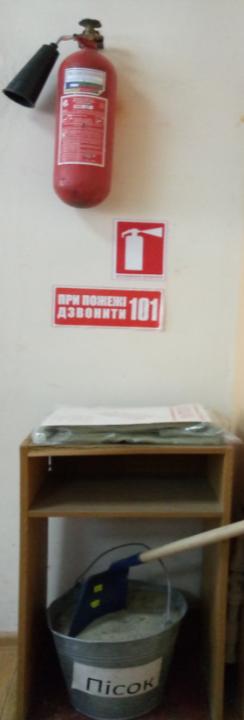 Пожежна безпека
4.5.2.  У кабінеті (лабораторії) фізики повинні бути у справному стані первинні засоби пожежогасіння, а саме: - вогнегасники пінні, вуглекислотні або порошкові, розміщені безпосередньо в кабінеті (лабораторії) фізики і лаборантській;
- ящик або відро з піском (об'ємом близько 0.01 м) та совком;
покривала з вогнетривкого матеріалу. 

До них обов'язково необхідно забезпечити вільний доступ.
Пожежна безпека
4.6.3. Загорання в кабінеті (лабораторії) фізики у випадку пожежі 
необ­хідно відразу ліквідувати. Для цього необхідно:
- повідомити пожежну охорону (тел. 101);
- вжити заходів щодо евакуації людей, з приміщення;
вимкнути електромережу.

Електропроводку під напругою необхідно гасити вогнетривким покри­валом, порошковими або вуглекислотними вогнегасниками, а знеструмлену електропроводку можна гасити піском, водою або будь-якими наявними вогнегасниками.
Завідувач навчальним кабінетом:

4.5.1 несе безпосередню відповідальність за безпечний стан робочих місць, облад­нання, приладів, інструментів, інвентарю тощо;
4.5.2 відповідно до цього Положення розробляє і переглядає (один раз на 5 років) інструкції з безпеки під час проведення занять у кабінетах, лабораторіях, 
4.5.3 дозволяє використання обладнання, встановленого в лабораторіях, кабінетах, передбачене чинними типовими переліками, затвердженими Міністерством освіти і науки України;
4.5.4 контролює дотримання здорових і безпечних умов проведення навчально-виробничої практики учнів;
4.5.5 проводить інструктажі з охорони праці під час навчального і навчально-виробничого процесу;
Завідувач навчальним кабінетом:
4.5.6 забезпечує проведення інструктажів з безпеки життєдіяльності учнів з обов'язковою реєстрацією в журналі встановленого зразка (вступний, первинний, позаплановий, цільовий), форма журналу встановлюється службою охорони праці ЗОШ І-ІІІ ступенів №13 м.Ірпеня;
4.5.7 бере участь у розробленні окремого розділу з охорони праці, безпеки життєді­яльності колективного договору (угоди);
4.5.8 терміново повідомляє керівника та службу охорони праці, безпеки життєді­яльності навчального закладу про кожний нещасний випадок, що трапився з учасником навчально-виховного процесу, організовує при потребі надання потерпілому першої долі­карської допомоги, бере участь у розслідуванні та здійсненні заходів щодо усунення при­чин, що призвели до нещасного випадку.
Учитель, класний керівник:

4.6.1 несе відповідальність за збереження життя і здоров'я вихованців, учнів під час навчально-виховного процесу;
4.6.2 забезпечує проведення навчально-виховного процесу, що регламентується чинними законодавчими та нормативно-правовими актами з охорони праці, безпеки життєдіяльності;
  4.6.3 організовує вивчення вихованцями, учнями правил і норм з охорони праці, безпеки життєдіяльності;
4.6.4 проводить інструктажі з вихованцями, учнями:
Учитель, класний керівник:
4.6.4.1 з охорони праці під час проведення навчально-виробничої практики  відповідно до Типового положення;
4.6.4.2 з безпеки життєдіяльності під час проведення навчальних занять, позакласних, позашкільних заходів:
• вступний на початку навчального року — з реєстрацією в журналі обліку навчаль­них занять на сторінці класного керівника,
• первинний, позаплановий, цільовий інструктажі — з реєстрацією в спеціальному журналі;
• інструктажі перед початком заняття (нової теми, лабораторної, практичної роботи тощо) — з реєстрацією в журналі обліку навчальних занять на сторінці предмета в рядку про зміст уроку, практичної чи лабораторної роботи тощо;
Учитель, класний керівник:
4.6.5 здійснює контроль за виконанням учнями правил (інструкцій) з безпеки;
    4.6.6 проводить профілактичну роботу щодо запобігання травматизму серед учнів під час навчально-виховного про­цесу;
4.6.7 проводить профілактичну роботу серед  учнів щодо вимог особистої безпеки у побуті (дії у надзвичайних ситуаціях, дорожній рух, участь у масових заходах, перебування в громадських місцях, об'єктах мережі торгівлі тощо);
4.6.8 терміново повідомляє керівника та службу охорони праці, безпеки життєдіяль­ності навчального закладу про кожний нещасний випадок, що трапився з вихованцем, учнем, організовує надання першої долікар­ської допомоги потерпілому, викликає медпрацівника;
4.6.9 бере участь у розслідуванні та здійсненні заходів щодо усунення причин, що призвели до нещасного випадку.
ПЕРЕЛІК
медикаментів, перев'язувальних засобів і приладдя
 для аптечки кабінету (лабораторії) фізики
1. Бинт стерильний і нестерильний .                                    по 1 шт.
2. Серветки стерильні                                                            1 уп.
3. Вата гігроскопічна (у банці з притертою пробкою)       50 г
4. Спирт етиловий                                                                  30-50 мл
5. Мазь від опіків (з анестезином тощо)                              1 уп
6. Перманганат калію                                                            15-20 г
7. Розчин йоду спиртовий                                                     1 фл.
8. Розчин борної кислоти 5 %- ний спиртовий                   1 фл.
9. Розчин оцтової кислоти 2 %- ний                                    100-150 мл.
10. Розчин аміаку 10 %- ний                                                 1 фл.
11. Валідол                           .                                                  1  уп.
12.  Вазелін борний                                                                1 уп.
13. Розчин перекису водню 3 %- ний                                   50 мл
14. Активоване вугілля в таблетках                                      4 уп.
15. Сульфацил натрію ЗО %- ний у тюбиках по 1,5 мл      5 шт.
16. Сода питна                                                                         1 пачка
17. Ложки медичні                                                                  1 шт.
18. Пінцет                                                                                 1 шт.
19.  Клей БФ-6 (або лейкопластир)                                        25 мл. (З пак.)
20. Джгут                                                                                  1 шт.
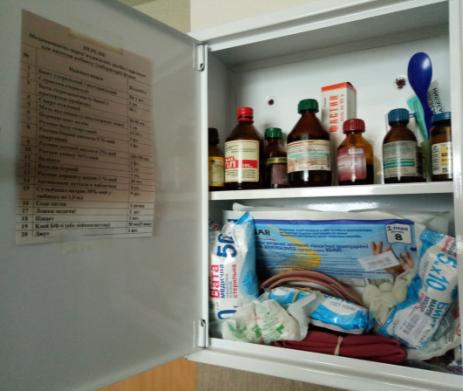 Комплектування аптечки й складання інструкції з надання першої ме­дичної допомоги роблять за погодженням з медпунктом навчального закладу.

На дверцятах аптечки слід написати адресу і телефон найближчої ліку­вальної установи, де можуть надати першу медичну допомогу.

Відповідальність за наявність медикаментів, перев'язувальних засобів, а також за належний стан аптечки покладається на лаборанта кабінету.

Контроль за станом аптечки здійснює персонал медпункту.
Види інструктажів для учнів
Вступний інструктаж
Проводиться перед початком навчальних занять один раз на рік. Програма вступного інструктажу розробляється в закладі освіти на основі орієнтовного переліку питань вступного інструктажу з безпеки життєдіяльності. Програма та порядок проведення вступного інструктажу з безпеки життєдіяльності затверджується наказом керівника закладу освіти. (п. 8.2)
      Учні, які інструктуються, розписуються в журналі, починаючи з 9 класу.
      Запис про вступний інструктаж робиться на окремій сторінці журналу обліку навчальних занять.
ОРІЄНТОВНИЙ ПЕРЕЛІК
питань вступного інструктажу з безпеки життєдіяльності для вихованців, учнів
Загальні відомості про заклад освіти, його структуру (кабінети, лабораторії, майстерні, спортзали тощо).Види та джерела небезпеки в навчальних приміщеннях, на спортивних майданчиках, на навчально-дослідних ділянках тощо.
Загальні правила поведінки під час навчально-виховного процесу. Обставини та причини найбільш характерних нещасних випадків, що сталися в навчальних закладах.
Вимоги пожежної безпеки в навчальному закладі. Знайомство з Правилами пожежної безпеки для закладів, установ, організацій і підприємств системи освіти  України.
Радіаційна безпека, дії у разі надзвичайних ситуацій природного і техногенного характеру.
Безпека дорожнього руху. Поведінка на вулиці, знайомство з правилами дорожнього руху.
Побутовий травматизм, попередження та дії у разі не­щасних випадків у побуті.
Перша (долікарська) медична допомога у разі нещас­них випадків, надзвичайних подій тощо.
Запис про вступний інструктаж робиться на окремій сторінці журналу обліку знань за формою: (класним керівником (п. 8.3)
Первинний інструктаж
Первинний інструктаж з безпеки життєдіяльності проводиться на початку занять у кожному кабінеті, наприкінці навчального року перед початком канікул. Первинний інструктаж проводять учителі, класні керівники. 
	Первинний інструктаж також проводиться перед виконанням кожного завдання, пов’язаного з використанням  різних матеріалів, інструментів, приладів, на початку року, заняття, лабораторної, практичної роботи.
	Запис про проведення первинного інструктажу робиться в окремому журналі реєстрації інструктажів з безпеки життєдіяльності, який зберігається в кожному кабінеті, лабораторії, майстерні, спортзалі та іншому робочому місці.
Журнал реєстрації первинного, позапланового, цільового інструктажів вихованців, учнів, студентів, курсантів, слухачів з безпеки життєдіяльності
Первинний інструктаж , який проводиться перед початком кожного практичного заняття (практичної, лабораторної роботи тощо), реєструється в журналі обліку навчальних занять, виробничого навчання на сторінці предмета в розділі про запис змісту уроку, заняття (п. 8.5); за формою:
Позаплановий інструктаж
Позаплановий інструктаж з учнями проводиться у разі порушення ними вимог нормативно-правових актів з охорони  праці, що може призвести чи призвело до травм, аварій, пожеж, при зміні умов виконання  навчальних завдань (лабораторних робіт, виробничої практики, професійної підготовки), у разі нещасних випадків за межами школи.

	Реєстрація позапланового інструктажу проводиться в журналі інструктажів, що зберігаються в кожному кабінеті, лабораторії, кабінеті.
Цільовий інструктаж
Цільовий інструктаж проводиться з учнями у разі організації позанавчальних заходів (олімпіади, турніри з предметів, екскурсії, походи, спортивні змагання), під час проведення громадських , позанавчальних робіт (прибирання території, приміщень, науково-дослідна робота на навчально-дослідній ділянці). Реєстрація проведення цільового інструктажу здійснюється у журналі реєстрації інструктажів.
В разі виникнення непередбаченої ситуації
ЗАТЕЛЕФОНУВАТИ:
101  - пожежна служба
102  - міліція
103  - швидка допомога
112  - служба порятунку.
ДОКУМЕНТИ З ОХОРОНИ ПРАЦІ 
В КАБІНЕТІ ФІЗИКИ
Акт-дозвіл на проведення занять у кабінеті фізики *
Інструкція щодо техніки безпеки в кабінеті фізики *
Порядок проведення інструктажів школярів *
Інструкція щодо охорони праці для кабінетів фізики *
Журнал реєстрації інструктажів *
Техніка безпеки для учнів у кабінеті фізики**
Техніка електробезпеки в кабінеті фізики **
Техніка безпеки при роботі з електронагрівальними приладами в кабінеті фізики
Техніка безпеки при роботі зі скляним посудом у кабінеті фізики**
Техніка безпеки під час екскурсій на уроках фізики **
 
______________________________________________________________
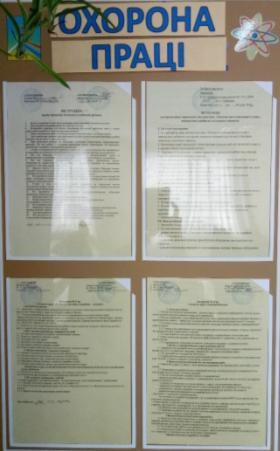 Кабінет фізики:
Акт дозвіл (щорічно новий).
Журнал з ОП.
Аптечка (згідно переліку).
Інструкції затверджені директором навчального закладу.
Кабінет фізики:
Вогнегасник. Пісок (відро). Кошма.
Положення про кабінет (затверджений       директором).
Перспективний план роботи (на 5 років). 
Паспорт кабінету (обладнання, ТСО, таблиці тощо). 
Нормативні документи.